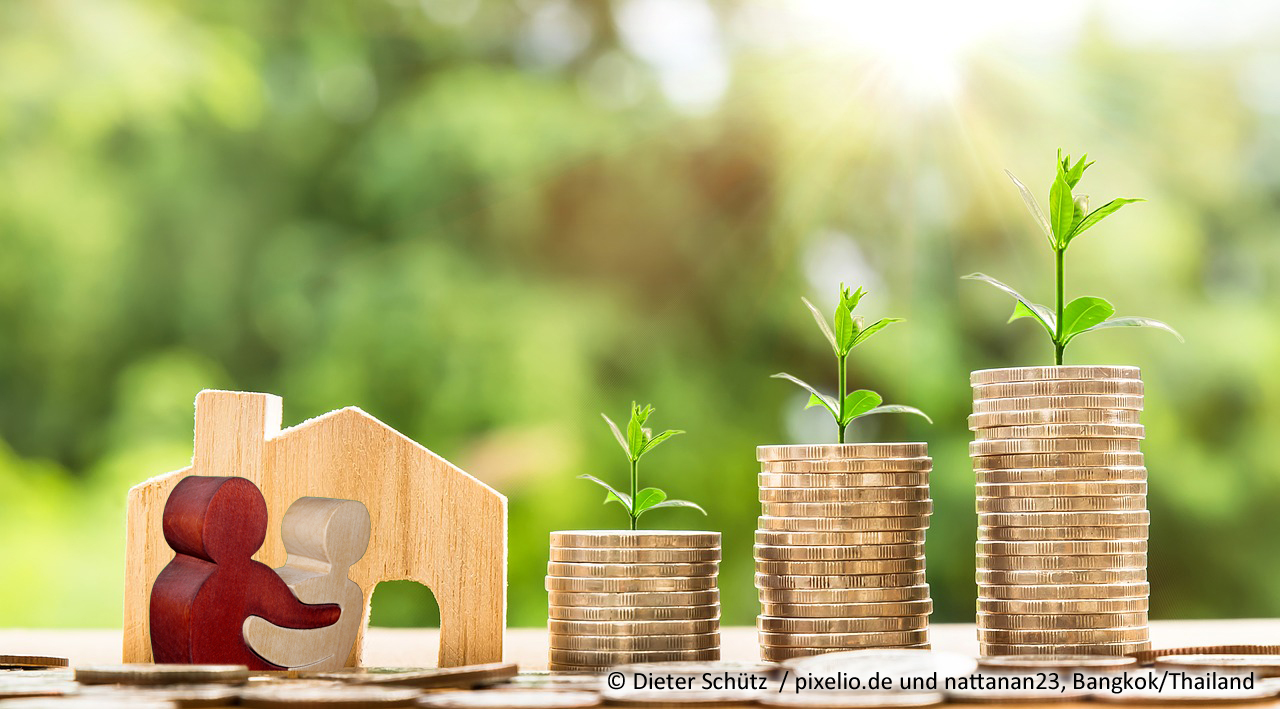 .
Zukunftsberuf Hauswirtschaft ! 17.März 2018
1
Das H gehört dazu
Sorgearbeit (Care) umfasst Tätigkeiten der Zuwendung, Versorgung und Pflege für sich und andere
Alle relevanten Berufe lassen sich zusammenfassen in

SAGE  (2009)

SAHGE( 2017)
.
Zukunftsberuf Hauswirtschaft ! 17.März 2018
2
Das H gehört dazu
SA----Soziale Arbeit

H--- Haushaltsnahe Dienstleistungen / Hauswirtschaft

G--- Gesundheit

E--- Erziehung
Zukunftsberuf Hauswirtschaft ! 17.März 2018
3
Das H gehört dazu
Die SAHGE Berufe 
Wirtschaftsfaktor keine Kostenverursacher 

haben einen aktuellen Arbeitsmarktanteil von 18 %

80 % der hier Beschäftigten sind weiblich
Zukunftsberuf Hauswirtschaft ! 17.März 2018
4
Das H gehört dazu
Die politische Situation nutzen
Gutachten der Sachverständigenkommission für den Zweiten Gleichstellungsbericht wird von der Politik ernst genommen

Aussagen des Koalitionsvertrages beziehen sich eindeutig auf dessen Forderungen

Der Deutsche Frauenrat hat die Aufwertung der SAHGE Berufe zu einem Schwerpunktthema gemacht.
Zukunftsberuf Hauswirtschaft ! 17.März 2018
5
Das H gehört dazu
Sozialrechtpolitische Voraussetzungen

Neue Wohnkonzepte für Senioren 
Sachleistungen nach § 36 Pflegeversicherung
Unterstützung im Alltag nach § 45 a Pflegeversicherung
Teilhabe am Leben der Gesellschaft durch selbstbestimmtes Leben § 4 Bundesteilhabegesetz
Zukunftsberuf Hauswirtschaft ! 17.März 2018
6
Das H gehört dazu
SAHGE Berufe zu Lebensberufen machen
Anerkennung
Entlohnung
Beschäftigungsverhältnisse
Arbeitsbelastung
Karrierechancen
Zukunftsberuf Hauswirtschaft ! 17.März 2018
7
Das H gehört dazu
Aktivitäten des DHWiR
Gespräche mit den zuständigen Ministerien
Presseerklärung während der Koalitionsverhandlungen, dass bei der Festlegung des Fachkraftquote hauswirtschaftliche Leistungen berücksichtigt werden müssen.
Positionspapier mit der Forderung, dass zur Qualitätssicherung in Einrichtungen der Kindertagesstätten auch ein Hauswirtschaftskonzept gehört.
Gespräche auf Vorstandsebene mit Verbänden der Pflege und von Familien
Zukunftsberuf Hauswirtschaft ! 17.März 2018
8
Das H gehört dazu
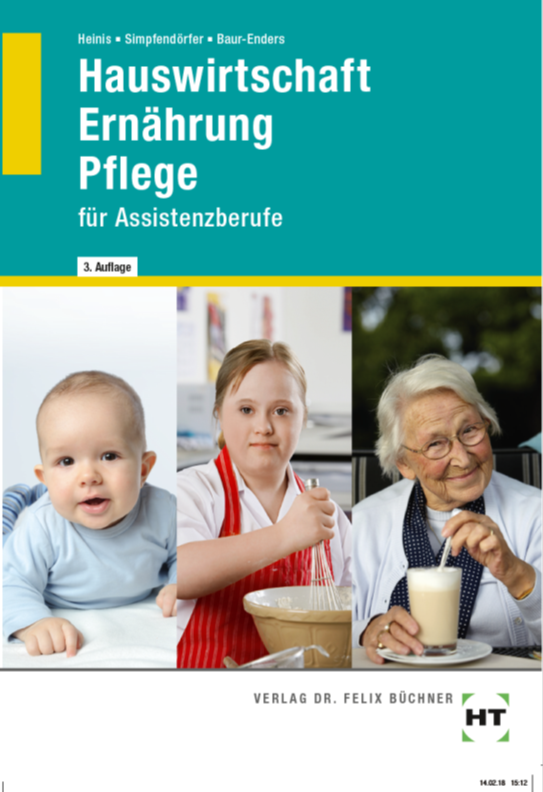 Was können Sie vor Ort tun?

Selbstbewusst in multiprofessionellen Teams mitarbeiten

In berufsbildenden Schulen die gleichberechtigte Zusammenarbeit innerhalb der Schulformen einfordern
Gemeinsame Projekte 

 über SAHGE reden
????????????
Zukunftsberuf Hauswirtschaft ! 17.März 2018
9
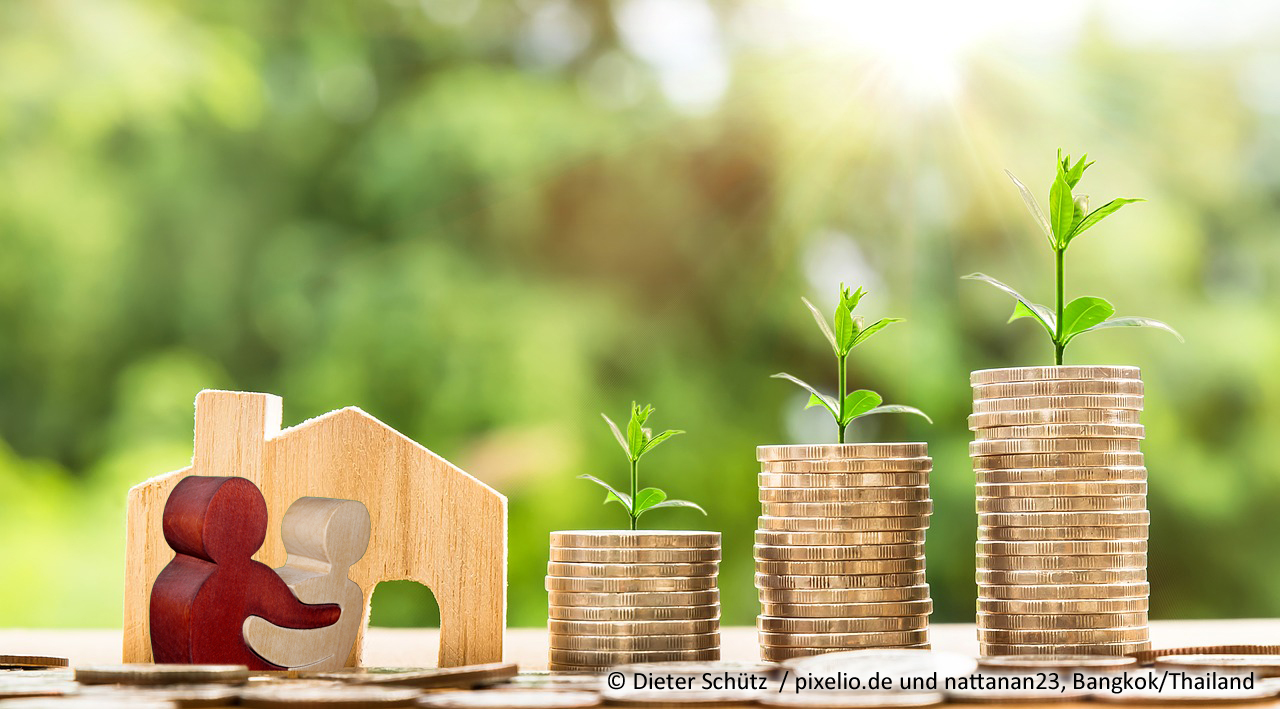 .
Zukunftsberuf Hauswirtschaft ! 17.März 2018
10
Das H gehört dazu
Literaturhinweise:
http://www.gleichstellungsbericht.de/
www.frauenrat.de
www. care-revolution.org/veroeffentlichungen
M.Feulner,  U. Schukraft,  M.Sobotka
Den Alltag LebenHrsg. Deutsche Gesellschaft für Hauswirtschaft e.V.  Rheine 2012

W. Losemann  Haushaltsnahe Dienstleistungsbetriebe- ein boomender Markt in Fundus Ausgabe 4/2017Deutsche Gesellschaft für HauswirtschaftWerteorientiertes Handeln in der HauswirtschaftLambertus Verlag Freiburg 2017
Zukunftsberuf Hauswirtschaft ! 17.März 2018
11